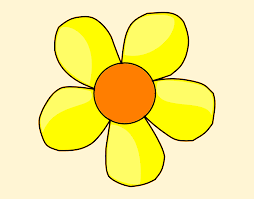 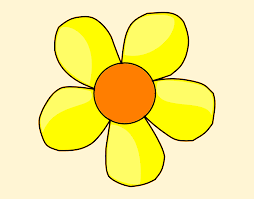 স্বা
গ
ত
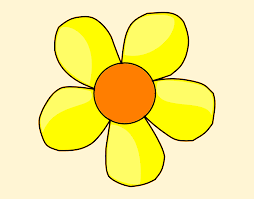 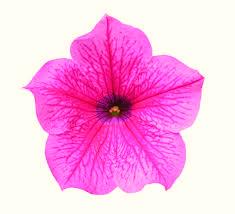 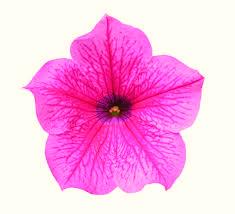 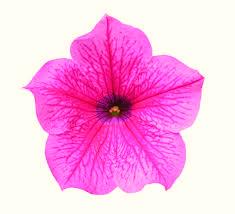 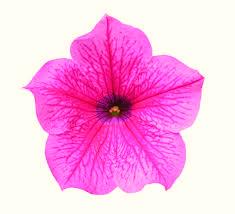 শিক্ষক পরিচিতি
উম্মে ফাতেমা
প্রভাষক
রাষ্ট্রবিজ্ঞান বিভাগ
হুলাইন ছালেহ নূর ডিগ্রি কলেজ
পটিয়া,চট্টগ্রাম।
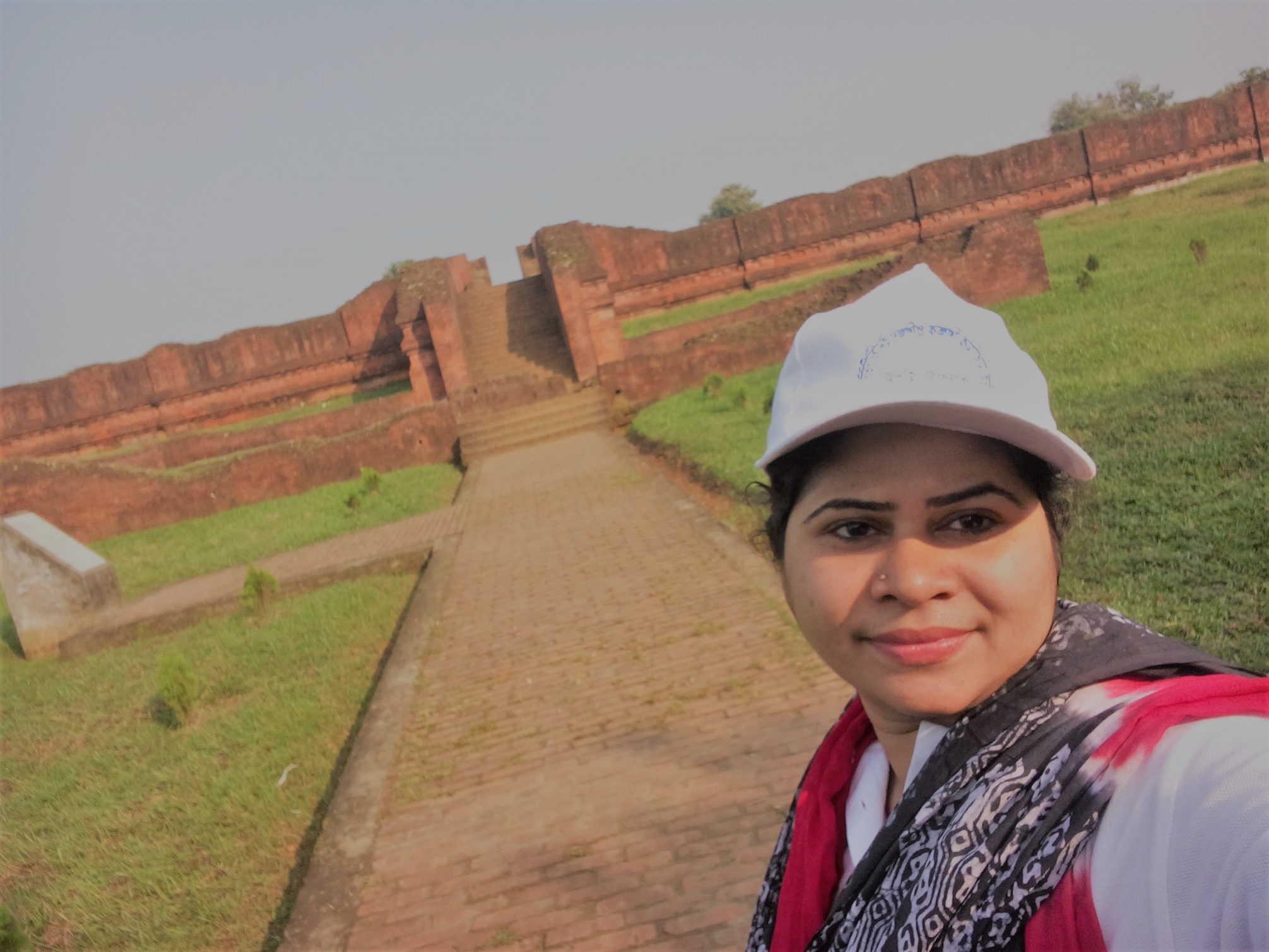 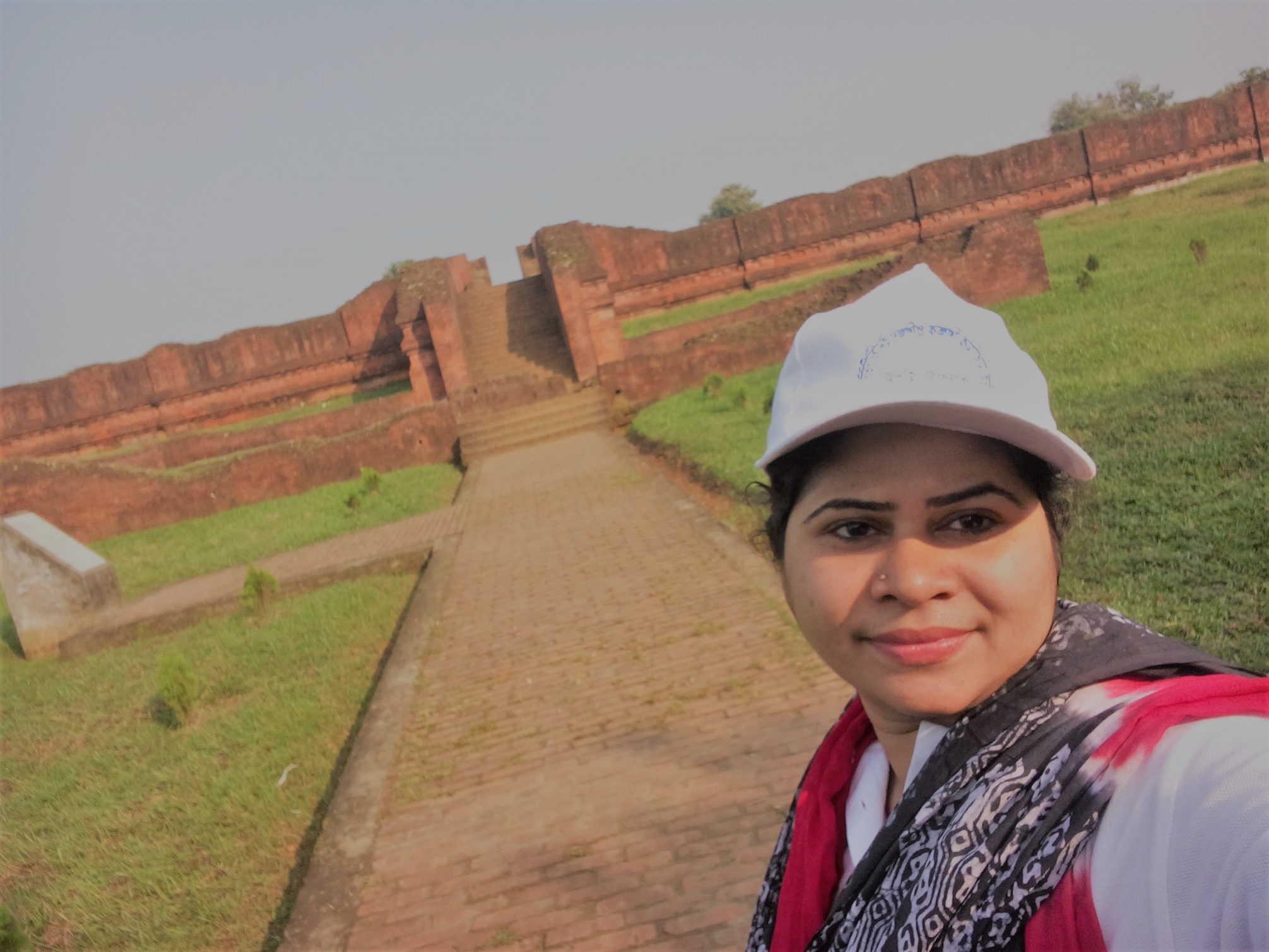 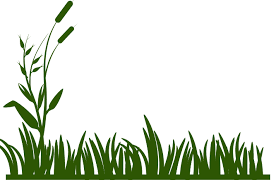 বিষয়ঃ পৌরনীতি ও সুশাসন
শ্রেণিঃ একাদশ ও দ্বাদশ
পত্রঃদ্বিতীয়
অধ্যায়ঃপঞ্চম
অধ্যায়ের নামঃবাংলাদেশের সরকার ও প্রশাসনিক কাঠামো
নিচের ছবিগুলো কোন কোন দেশের আইনসভা?তোমরা কি জানো?
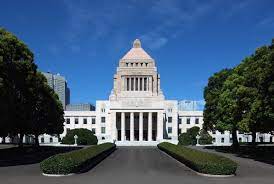 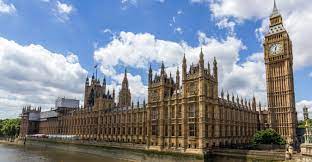 বৃটিশ পার্লামেন্ট
জাপানের ডায়েট
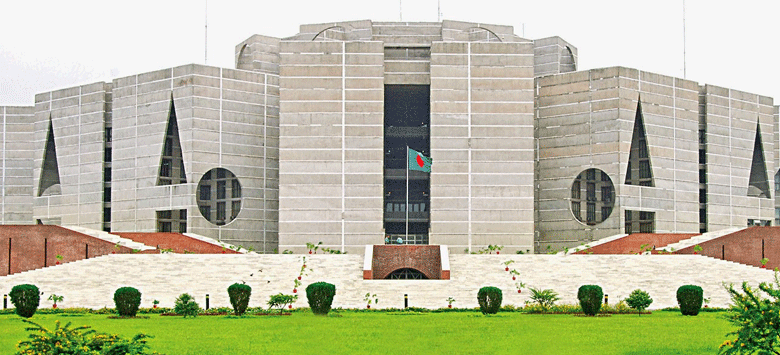 জাতীয় সংসদ
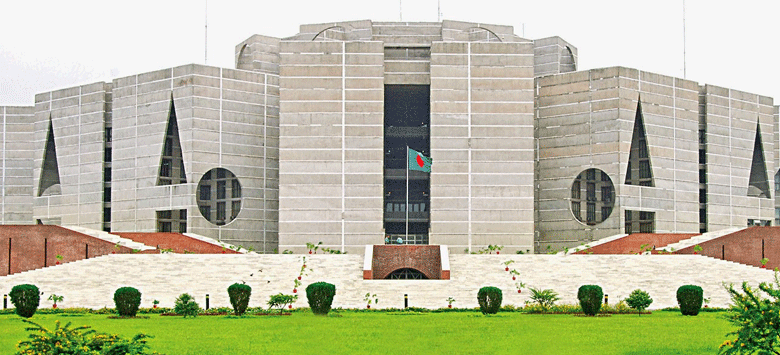 এই পাঠ শেষে শিক্ষার্থীরা...
১/  জাতীয় সংসদের গঠন বলতে পারবে;

 ২/  সংসদ সদস্যদের যোগ্যতা ও অযোগ্যতা সম্পর্কে লিখতে পারে;

 ৩/  সংসদ সদস্যপদের আসন শূন্য হওয়ার কারণ বিশ্লেষণ করতে পারবে।
জাতীয় সংসদের পরিচিতি
বাংলাদেশ সংবিধানের ৫ম ভাগের, ১ম পরিচ্ছেদে এককক্ষবিশিষ্ট আইনসভা প্রবর্তনের কথা বলা

 হয়েছে। বাংলাদেশের আইনসভার নাম জাতীয় সংসদ। সংবিধানে বলা হয়েছে,’জাতীয় সংসদ’

 নামে বাংলাদেশে একটি আইনসভা থাকবে এবং সংবিধানের বিধানাবলি সাপেক্ষে প্রজাতন্ত্রের 

আইন প্রণয়ন ক্ষমতা সংসদের উপর ন্যস্ত থাকবে।”
জাতীয় সংসদের গঠন
৩৫০ জন
সংসদে মোট আসন
৩০০ জন
সংসদ সদস্য আসন
৫০ জন
সংরক্ষিত মহিলা আসন
একক কাজ
সময়ঃ ৫ মিনিট।
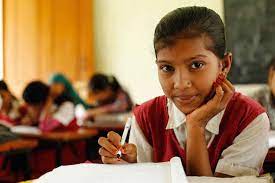 জাতীয় সংসদের গঠন লিখ।
সংসদ

   সদস্য

  হওয়ার

 যোগ্যতা
১/ বাংলাদেশের নাগরিক হতে হবে।
২/ অনূন্য ২৫ বছর  বয়স্ক হতে হবে।
৩/ তার নাম সংসদ নির্বাচনের ভোটার তালিকায় অন্তর্ভুক্ত থাকতে হবে।
৪/ কোনো উপযুক্ত আদালত তাকেঅপ্রকৃতিস্থ বলে ঘোষণা না করলে।
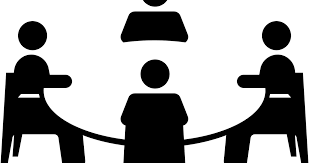 দলীয় কাজ
ক ও খ  দুটি দলে ভাগ করে জাতীয় সংসদ সদস্যদের অযোগ্যতাসমূহের
 একটি তালিকা তৈরি করতে বলবো।
সংসদ

   সদস্য

  হওয়ার

অযোগ্যতা
1/যদি কোনো ব্যক্তি আদালত কর্তৃক অপ্রকৃতিস্থ বলে ঘোষিত হন।
২/কোনো ব্যক্তি দেউলিয়া বলে ঘোষিত হওয়ার পর যদি দায়মুক্ত না হন।
৩/যদি তিনি ঋণখেলাপি হন।
৪/যদি কোনো ব্যক্তি আইন দ্বারা নির্বাচনের জন্য অযোগ্য ঘোষিত হন।
সংসদ

   সদস্য

  হওয়ার

অযোগ্যতা
৫/ যদি তিনি অন্যরাষ্ট্রের নাগরিকত্ব অর্জন করেন বা অন্য রাষ্ট্রের প্রতি     আনুগত্য স্বীকার করেন।
৬/ যদি কোনো ফৌজদারি অপরাধে অনূন্য ২ বছর কারাদন্ডে দন্ডিত হন এবং মুক্তি পাওয়ার পর ৫ বছর অতিক্রান্ত না হলে।
৭/ আইন দ্বারা অযোগ্য ঘোষিত নয়, এমন পদ ব্যতীত যদি কোনো ব্যক্তি প্রজাতন্ত্রের এমন কোনো লাভজনক পদে অধিষ্ঠিত থাকেন।
৮/  ১৯৭২ সালের বাংলাদেশ যোগসাজশকারী (বিশেষ ট্রাইব্যুনাল)     আদেশের অধীনে যেকোনো অপরাধের জন্য দন্ডিত হয়ে থাকেন।
সংসদ সদস্য পদের আসন শূন্য হওয়ার কারণ
বাংলাদেশ সংবিধানের ৬৭ অনুচ্ছেদ অনুযায়ী সংসদে আসন শূন্য হবে; যদি-

১ নং ধারাঃ

ক)  যদি তিনি নির্বাচনের পর সংসদের ১ম বৈঠকের তারিখ হতে ৯০ দিনের মধ্যে
 নির্ধারিত শপথ গ্রহণবা ঘোষণা করতে ও শপথ বা ঘোষণাপত্রে স্বাক্ষর করতে অসমর্থ হন।

খ)  সংসদের অনুমতি না নিয়ে একাধিক্রমে ৯০ বৈঠকে অনুপস্থিত থাকেন।

গ)  জাতীয় সংসদ ভেংগে গেলে।
ঘ)  ৬৬ অনুচ্ছেদের ২ দফার অধীন অযোগ্য হয়ে যান।যথা-আদালত কর্তৃক অপ্রকৃতিস্থ,
দেউলিয়া ঘোষণার পর অব্যাহতি না পাওয়া,প্রজাতন্ত্রের লাভজনক পদে অধিষ্ঠিত থাকা ইত্যাদি।

ঙ)  ৭০ অনুচ্ছেদ অনুযায়ী কেউ দল হতে পদত্যাগ করলে বা দলের বিপক্ষে ভোট দিলে।

 ২ নং ধারাঃ 
  
 কোনো সংসদ সদস্য স্পিকারের নিকট স্বাক্ষরযুক্ত পত্রযোগে পদত্যাগ করলে।
মূল্যায়ন
জাতীয় সংসদের  অধিবেশন কে আহবান করেন?
 জাতীয় সংসদের সদস্য নির্বাচিত হতে অন্যূন কত বছর বয়স প্রয়োজন হয়?
কত জন সদস্য উপস্থিত থাকলে কোরাম পূর্ণ হয়?       ৬০              ৭০                 ৮০               ৯০
ঘ
গ
ক
খ
বাংলাদেশ জাতীয় সংসদে মহিলাদের জন্য সংরক্ষিত আসন সংখ্যা কত?        ৪০                                                        ৫০       ৪৫                                                        ৫৫
ক
খ
গ
ঘ
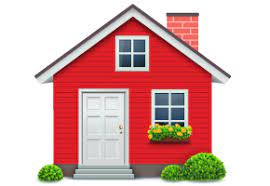 কোন কোন বিষয়সমূহ একজন জনপ্রতিনিধি হয়ে উঠার 

পিছনে বাধা হতে পারে বলে তুমি মনে কর?

-যুক্তিসহ উপস্থাপন করো।
Home Work
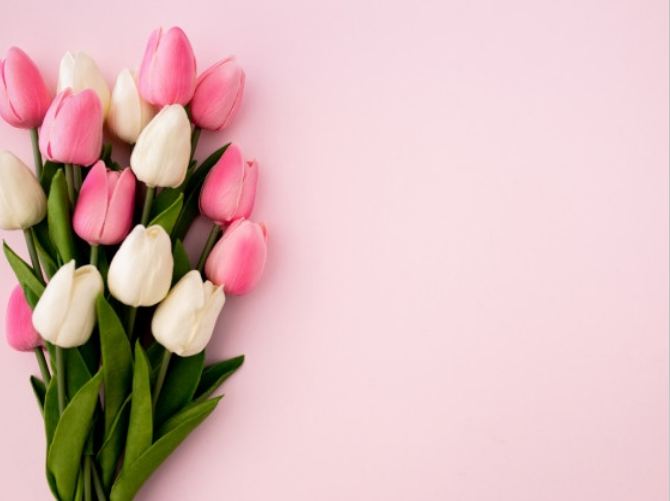 ধন্যবাদ